FP1105: Understanding wood cell wall structure, biopolymer interaction and composition: implications for current products and new material innovation
Management Committee meeting
Empa Academy, Switzerland 1st of September 2015
1.  Adoption of the Agenda
1. Adoption of agenda
2. Matters arising 
3. COST Action FP1105 update
3.1 Status of Action, including participating countries
3.2 Budget Status, budget planning and allocation process (LOS t.b.a)
3.3 COST office update
4. Action planning
 4.1 Action Budget Planning
4.2 Action Planning (including meetings)
4.3.1 Location and date of next meeting
4.3.2 Plans for the remainder of the Action (locations and dates of future meetings)
5.  STSM status, applications
6. Publications, dissemination and outreach activities
7. Promotion of gender balance and of Early Stage Researchers (ESR)
8 Non-COST country participations
9. AOB
2
2.  Matters arising from previous MC meeting
Finalize the provisional budget for the 2015/16 financial year
Agenda
1. Adoption of agenda
2. Matters arising 
3. COST Action FP1105 update
3.1 Status of Action, including participating countries
3.2 Budget Status, budget planning and allocation process (LOS t.b.a)
3.3 COST office update
4. Action planning
 4.1 Action Budget Planning
4.2 Action Planning (including meetings)
4.3.1 Location and date of next meeting
4.3.2 Plans for the remainder of the Action (locations and dates of future meetings)
5.  STSM status, applications
6. Publications, dissemination and outreach activities
7. Promotion of gender balance and of Early Stage Researchers (ESR)
8 Non-COST country participations
9. AOB
4
3.2.  Status of the COST Action
24 May 2012
5
3.2.  Status of Action: participating countries
3.2.  Status of Action: COST countries not participating in the Action
3.2.  Status of Action: FP1105 Participation
24 countries participating from a total of 36
FP1105 Cost Action Links
COST Action FP1006:  Bringing new functions to wood through surface modification
COST Action FP1205: Innovative applications of regenerated wood fibres
COST Action FP0901:  Analytical techniques for biorefineries
COST Action MP1006: Fundamental Problems in Quantum Physics
3.2.  Budget Status: Changes approved
Seventh and last Workshop: Zurich. Original budget €35,700 for 35 participants changed to €45,900.00 for 45 participants.

Training school €21,440.00 last year cancelled and moved to this financial year. Budget available for two training schools.
Summer school in Espoo: 23,080€
Training school in Latvia: 20,020€	

12,150 € for STSM's for 8 that will be increased to 13,820 €.
3.3.  Budget Status: Local organiser support
Local organiser support for Zurich requires MC approval:

45 participants x 20€ per day/per participant = 1,800€ (depends on the number of participants that have finally attended the workshop, so this amount it can vary)
Agenda
1. Adoption of agenda
2. Matters arising 
3. COST Action FP1105 update
3.1 Status of Action, including participating countries
3.2 Budget Status, budget planning and allocation process (LOS t.b.a)
3.3 COST office update
4. Action planning
 4.1 Action Budget Planning
4.2 Action Planning (including meetings)
4.3.1 Location and date of next meeting
4.3.2 Plans for the remainder of the Action (locations and dates of future meetings)
5.  STSM status, applications
6. Publications, dissemination and outreach activities
7. Promotion of gender balance and of Early Stage Researchers (ESR)
8 Non-COST country participations
9. AOB
12
3.2.  Budget Planning
Grant period: 01/07/2015 - 23/05/2016
Allocated budget:  € 128, 333

A. 	SUMMARY BUDGET

(1) TRAVEL COST FOR MEETINGS 				56810 €	

(2) SHORT-TERM SCIENTIFIC MISSIONS			13820 €	

(3) TRAINING SCHOOLS						40,420 €	

(4) PUBLICATIONS, DISSEMINATION, OUTREACH	500 €	

(5)  OTHER EXPENSES       					0 €


B. TOTAL SCIENCE EXPENDITURE (sum of (1) to (5))	111,550 €	

C. Financial & Scientific Administration and Coordination
(max. of 15% of B.)	16,732.50 €	

D. TOTAL EXPENDITURE (B+C)	128,282.50 €
4.2.  Action budget planning
4.2.  Action budget planning
4.2.  Action budget planning
4.2.  Action budget planning
4.3.  Action planning
4.3.1  Action planning: Location of next meeting
N/A
4.3.2  Action planning: Long term planning
N/A
Agenda
1. Adoption of agenda
2. Matters arising 
3. COST Action FP1105 update
3.1 Status of Action, including participating countries
3.2 Budget Status, budget planning and allocation process (LOS t.b.a)
3.3 COST office update
4. Action planning
 4.1 Action Budget Planning
4.2 Action Planning (including meetings)
4.3.1 Location and date of next meeting
4.3.2 Plans for the remainder of the Action (locations and dates of future meetings)
5.  STSM status, applications
6. Publications, dissemination and outreach activities
7. Promotion of gender balance and of Early Stage Researchers (ESR)
8 Non-COST country participations
9. AOB
21
STSM status
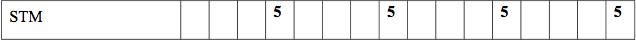 SHORT-TERM SCIENTIFIC MISSIONS BUDGET (14/15): 18,000  (2 250€/STSM)

SHORT-TERM SCIENTIFIC MISSIONS BUDGET (15/16): 13820   (1725€/STSM)
5.  STSM applications
5.  STSM applications
Agenda
1. Adoption of agenda
2. Matters arising 
3. COST Action FP1105 update
3.1 Status of Action, including participating countries
3.2 Budget Status, budget planning and allocation process (LOS t.b.a)
3.3 COST office update
4. Action planning
 4.1 Action Budget Planning
4.2 Action Planning (including meetings)
4.3.1 Location and date of next meeting
4.3.2 Plans for the remainder of the Action (locations and dates of future meetings)
5.  STSM status, applications
6. Publications, dissemination and outreach activities
7. Promotion of gender balance and of Early Stage Researchers (ESR)
8 Non-COST country participations
9. AOB
25
6.  Publications, dissemination and outreach activities
Main focus - end of Action scientific publication - on track, directed by the publication task group:
Planned dissemination for the end of Action publication. To be discussed.
7.  Promotion of gender balance and ESR
8.  Non-COST country participations
11.  AOB